Mobility Opportunities Valuable to Everybody (MOVE)
State of affairs period March 2020 – August 2020
Pilot-partner HZ University of Applied Sciences
Harm IJben (HZ University of Applied Sciences)
MOVE partner-meeting – online (host University of Göttingen) – 08-09-2020
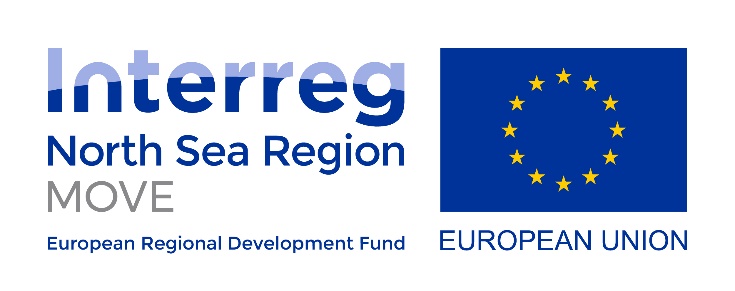 State of affairs period March 2020 – August 2020